PRVOUK HV, VV
1
Tým
HV – Nedělka 
Ná – doc. Palkovská
Sb – prof. Pecháček
VV – doc. Fulková
		doc. Špirk
    + ostatní akademičtí pracovníci a doktorandi obou kateder
2
Tým
Doc. PaedDr. Miloš Kodejška, CSc
Doc. MgA. Věra Kopecká 
Doc. MgA. Marka Perglerová
Doc. MgA. Libuše Tichá, Ph.D.
Doc. PaedDr. Hana Váňová, CSc.
PhDr. Petra Bělohlávková, Ph.D.
PhDr. MgA. Vít Gregor, Ph.D. 
Mgr. Kateřina Hurníková, Ph.D.
3
Tým
PhDr. Gabriela Kubátová, Ph.D.
PhDr. Leona Saláková, Ph.D.
PhDr. Magdalena Saláková
PaedDr. Alena Tichá, Ph.D.
MgA., Mgr. Marek Valášek, Ph.D.
Mgr. et Mgr. Jana Veverková
MgA., Mgr. Iva Volavá
4
Tým
Lucie Hajdušková, Ph.D.
Dr. Helena Hazuková
doc. Jaroslav Bláha
Martin Velíšek, Ph.D.
Mgr.A. Lucie Tatarová
Mgr.A. Michal Sedlák
prof. Ladislav Daniel
5
Tým
doc. Martin Raudenský
doc. Zdenek Hůla
doc. Jiří Kornatovský
Linda Arbanová Ph.D.
Leonora Kitzbergerová Ph.D.
 Mgr. Helena Kafková
Jan Šmíd Ph.D.
PhDr. Šimon Brejcha
6
Témata od 2012 HV – didaktický transfer hudebně výrazových prostředků
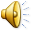 požadavek praxe: 	- dílo		           AH
				- lidová píseň 
			- lidová píseň stylizovaná 
					   dle vzoru    NAH 



NEDĚLKA, M. Písně v klávesách, klávesy v písních (1). Hudební výchova, č. 3, roč. 20, 2012, s. 42-43. ISSN 1210-3638. 
NEDĚLKA, M. Písně v klávesách, klávesy v písních (2). Hudební výchova, č. 4, roč. 20, 2012, s. 63-65.
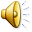 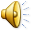 7
Témata od 2012 VV – didaktický transfer výrazových prostředků
4 výtvarné dílny pro pedagogy
zapojení osob s handicapem
edukační programy a webové prezentace

5 monografií
8 kapitol v publikacích a sbornících
8
Témata od 2012HV, VV – pedagogická interpretace uměleckého díla
východisko pro výše uvedený proces – komplexní analýza díla
≠ popis
analýza = interpretace
pedagogická interpretace
konotace disciplinární, interdisciplinární
9
Témata od 2012
BASALAEVA, N. Jiří Laburda Eine Annäherung zum Stil seiner Klavierwerke.  In:  Brass Journalplus. Wolfgang G. Haas-Musikverlag Köln e.K., 01. 2012. s. 8-9. ISSN 0939-4583.

FULKOVÁ, M. HAJDUŠKOVÁ, M. SEHNALÍKOVÁ, V. Galerijní a muzejní edukace 1. 1. vyd. Praha : Univerzita Karlova v Praze, Pedagogická fakulta, Uměleckoprůmyslové museum v Praze, 2012. 315 s. ISBN 978-80-7290-535-5.

BLÁHA, J. Výtvarné umění a hudba. Tvar, prostor, čas I/1. 1. vyd. Praha : TOGGA, 2012. 231 s. ISBN 978-80-87258-69-9.
10
Témata od 2012HV – osobnost žáka ve vztahu k umění
dle osobnosti – hloubka procesu



zájmy, postoje, vkus, preference
VÁŇOVÁ, H. Vztah dítěte k hudbě. Hudební výchova, č. 3, roč. 20, 2013, s. 39-40. ISSN 1210-3638.
11
Témata od 2012HV – ilustrace SZZ
1. Hudba a pohyb:
- funkce hudby ve společnosti
- vyjádření rytmu a metra v pohybových aktivitách člověka
- průřez dějinami žánrů, v nichž rytmus a metrum plní úlohu dominujícího výrazového prostředku
12
Témata od 2012HV – ilustrace SZZ
2. Hudba a příroda: 
- inspirace přírodou v proměnách hudebních stylů
- zvukomalba jako specifická podoba hudebního výraziva 
- charakteristika hudebně výrazových prostředků příznačných pro zachycení přírodních inspirací s důrazem na melodiku a harmonii
13
Témata od 2012 Ná, Sb – interpretace (reprodukce) díla
Faktory: 
tradice
úzus
komparace
originalita
interpretační specifika žánru a stylu
Gregor, V. Klavír – černobílé tajemství interpretace. 1. vyd. Praha : Karolinum, 2012. 164 s. ISBN: 978-80-246-2141-8.
Pecháček, S. Česká sborová tvorba II (Baroko a klasicismus). Praha : Univerzita Karlova v Praze, Pedagogická fakulta, 2012. 200 s. ISBN 978-80-7290-539-3.
14
Dlouhodobé cíle
pedagogická interpretace uměleckých děl 
s jinými než čistě estetickými funkcemi
(požadavek výuky a doby)
1918 – 2018 
objekty – hudba samostatné ČSR 
1919 – 2019 
objekty – liturgická hudba CČSH
15
Indikátory plnění dlouhodobých cílů
publikační výstupy: 
monografie Malá všední hudba
monografie Intertextuální fenomény ve výtvarné kultuře
články v recenzovaných časopisech (muzejní a galerijní pedagogika, didaktická aplikace hudby s rozšířenou společenskou funkcí)
16
Cíle a indikátory 2013
Národní a evropská identita ve výchově a vzdělání
didaktický transfer uměleckého výraziva
ind. články v časopise Hudební výchova (Písně v klávesách, klávesy v písních)
srovnávací hudební pedagogika 
ind. monografie KODEJŠKA, M., LOJDOVÁ, J. Hudební vzdělávání  na 2. stupni škol ve Slovenské republice, Polské republice a v Maďarsku (hrazeno z prostředků GAUK)
dějiny hudební pedagogiky
ind. monografie Bělohlávková, P. Jan Ladislav Dusík, umělec s emotivností a ušlechtilostí klavírního projevu (předpokládané vydání 1. polovina roku 2013).
17
Cíle a indikátory 2013
Creative Connections: principy výchovy k evropanství na základě esteticko-výchovné činnosti http://www.roehampton.ac.uk/Creative-Connections/
Vzdělávání v oblasti kulturní identity národa se zaměřením na muzea, galerie a školy
ind. FULKOVÁ, M. Galerijní a muzejní edukace 2.
ind. BLÁHA, J. Výtvarné umění a hudba. Tvar, prostor, čas I/2.
18
Výhledy spolupráce
KDDD – pedagogická interpretace uměleckých děl v kontextu vývoje samostatného čsl. státu od 1918
 		   – muzejní   a galerijní edukace
KČL – využití komparativních přístupů v oblasti  výtvarného umění, hudby a literatury
KSpPg – rozvoj uměleckých kreativních potencialit pro autory s handicapem 
KFOV – fenomenologické aspekty umělecké tvorby a percepce uměleckého díla
19